Public-Private Engagement in the Republic of Korea
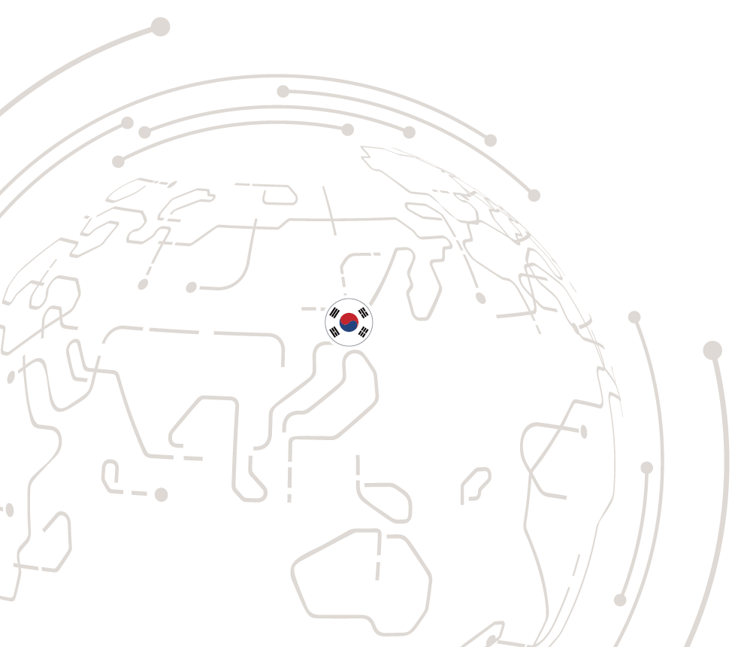 Mr. Seungwan MA

Director
International Cooperation Division
Korea Meteorological Administration

18 April 2023
OCP Forum for RA II/V, Singapore
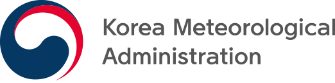 PPE Mechanism of the Republic of Korea
Conventional Mechanism: R&D Grants to Academia

Regular dialogues between KMA and private sector began in 2000
   ☞ Led to new national strategy for cross-sectoral collaboration

Enactment of the Weather Industry Promotion Act in 2009
   ☞ Led to new R&D funding mechanism for private industries
   ☞ Led to new start-up companies
   ☞ Certificate of excellent business, Met. Industry Awards etc.
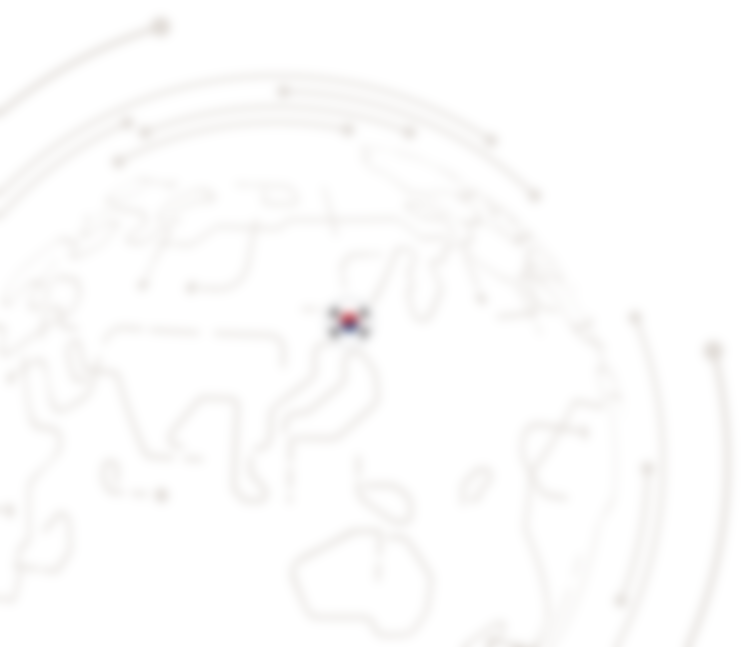 Role of KMA in PPE
Regulator & Supporter
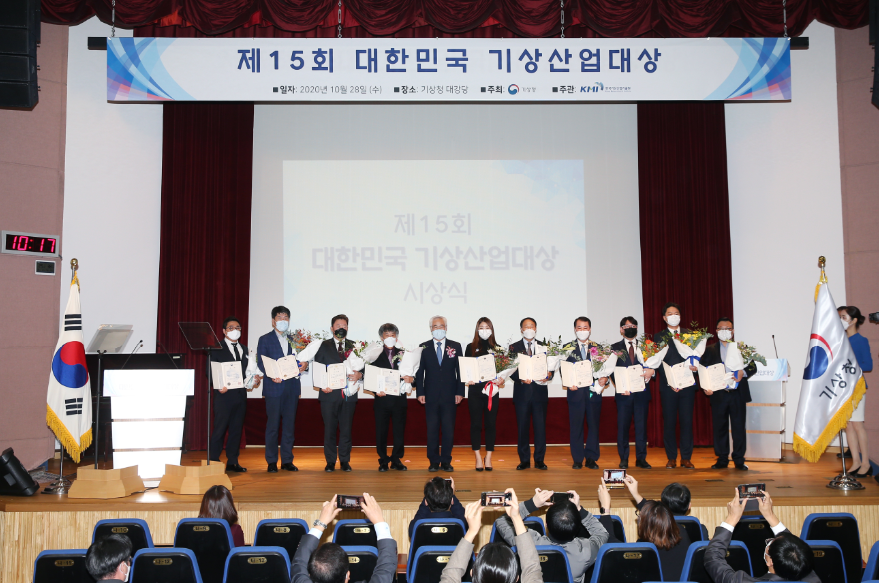 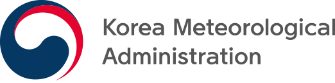 Open Data Policy & Big Data Forum
Emerging public needs for weather and climate data
   ☞ Legal frameworks to support domestic weather industry

Open Government Data Policy (Open API)
   ☞ Promote transparency, accountability, & added-value
Far more extensive data and information needed for private sector
    ☞ Weather and Climate Big Data Forum and Exhibition began (2014)
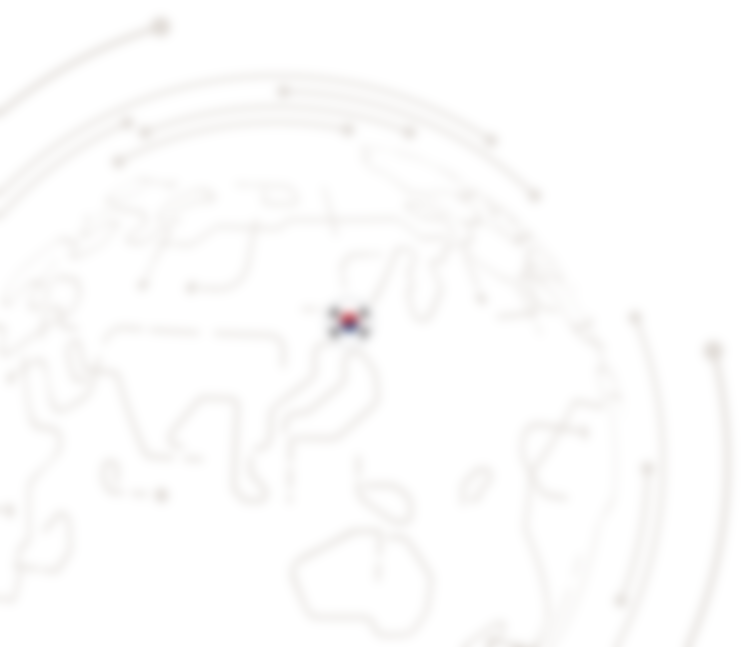 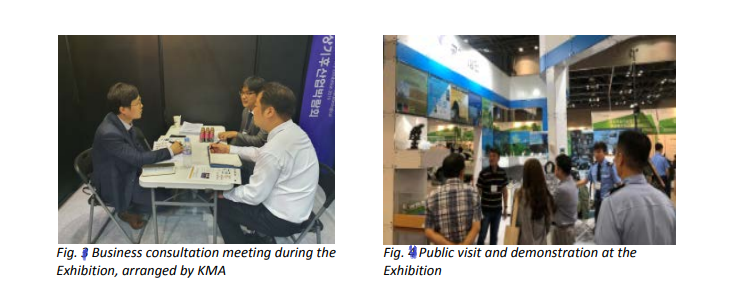 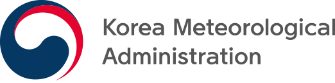 PPE to disseminate alert and warning info
Direct Cell Broadcasting
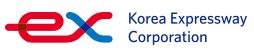 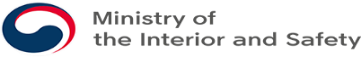 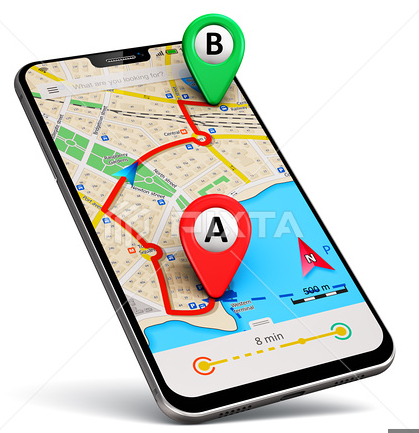 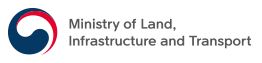 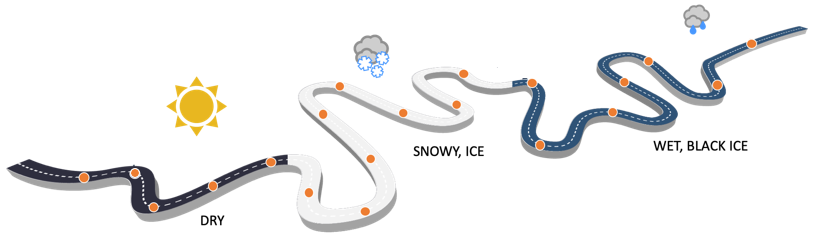 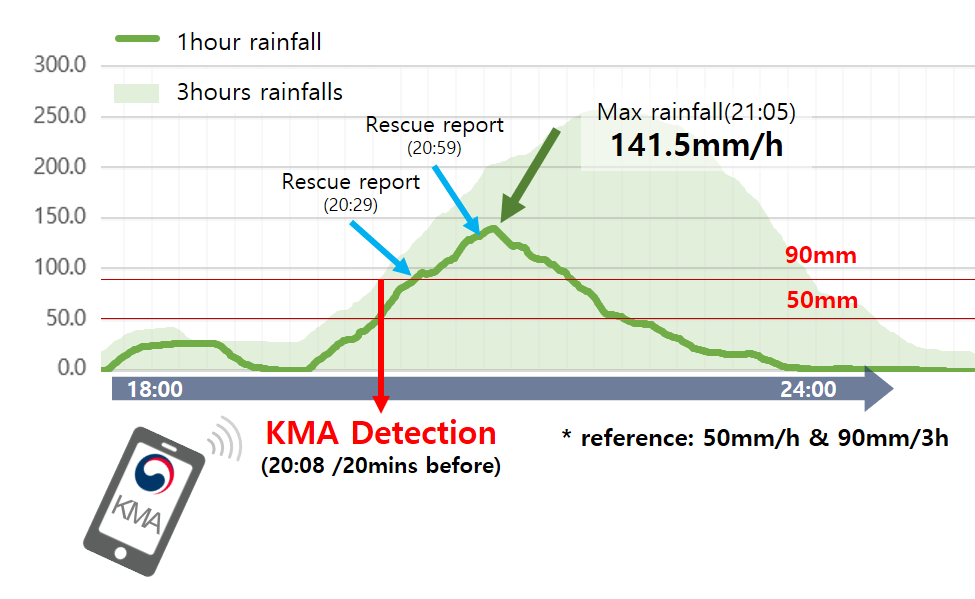 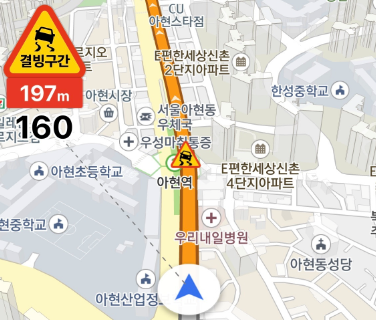 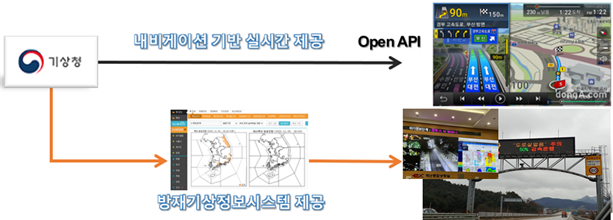 Emergency Alert Message
Black ice and fog information service on GPS-navigation
Real-time 
GPS-navigation service
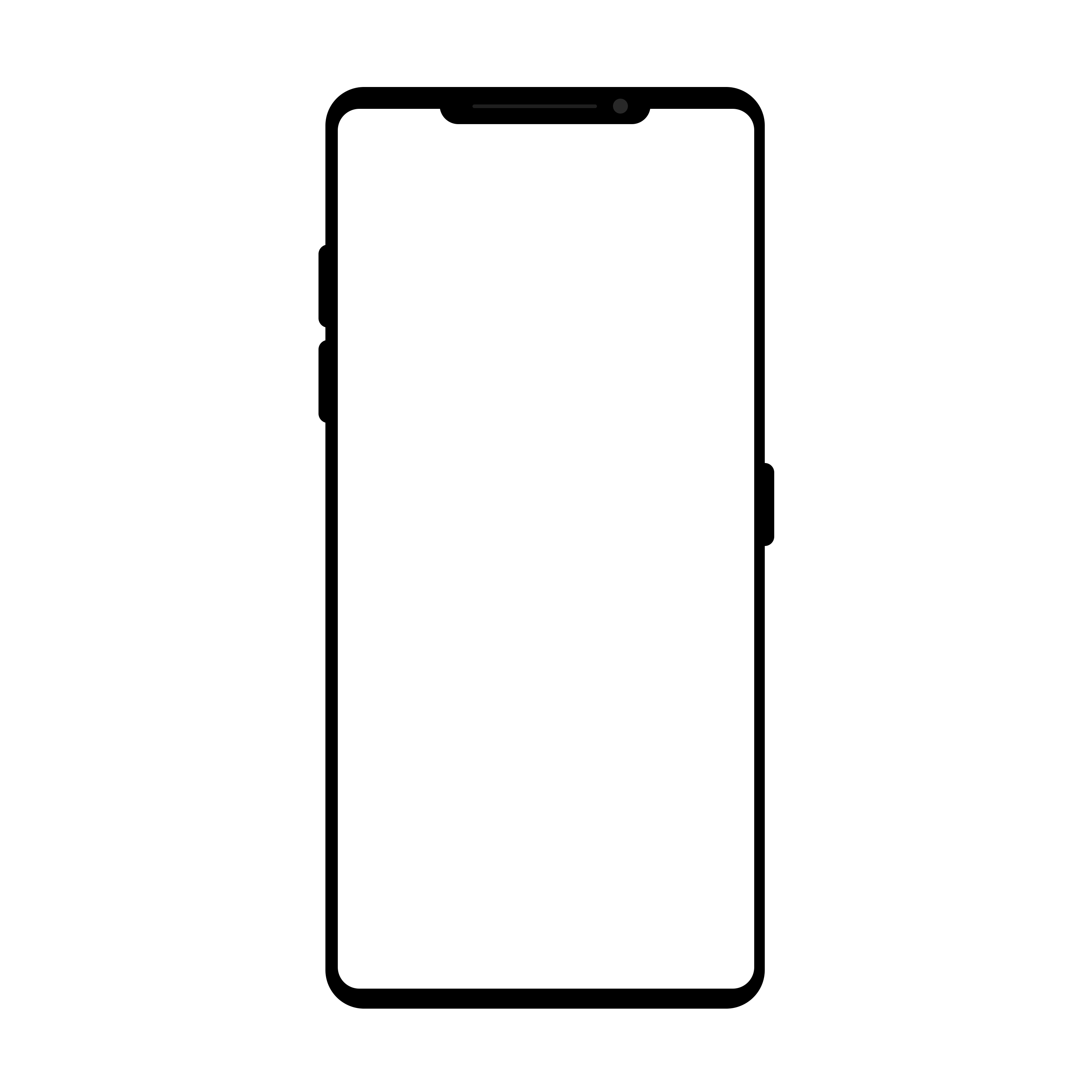 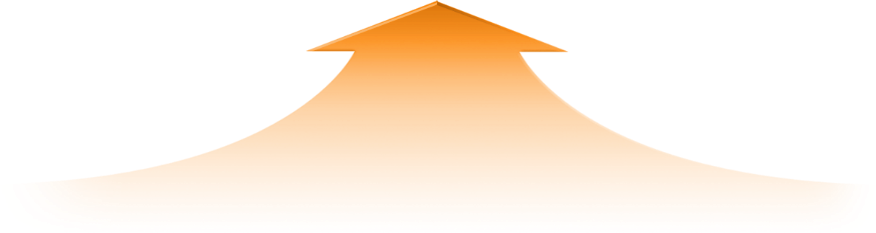 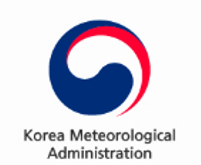 Met. Observation
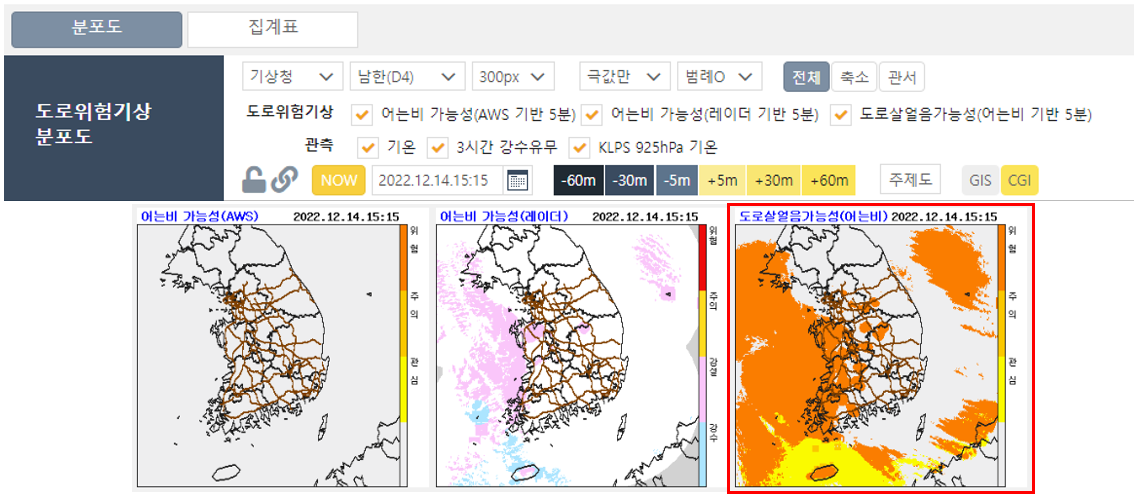 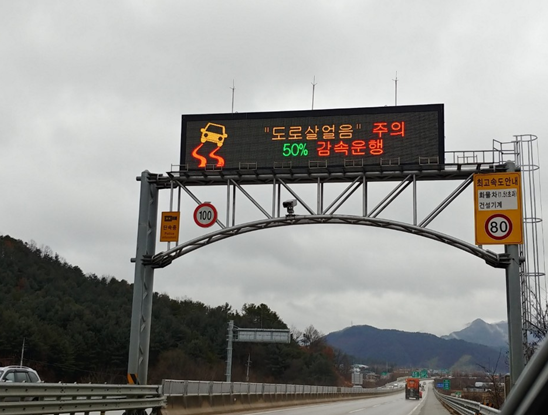 [KMA]
There is a heavy rain of more than 50mm per hour near ○○○-dong. 
Please share information with your family and neighbors and pay attention to safety accidents.
※ Example
Black ice
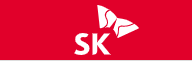 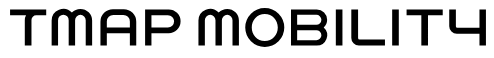 Disaster Prevention
Information System
Fog
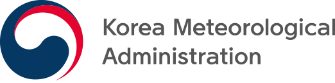 Expectations towards OCP
Globally accepted references in weather and climate industry 
to be developed via WMO OCP
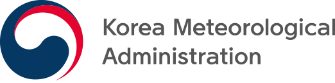 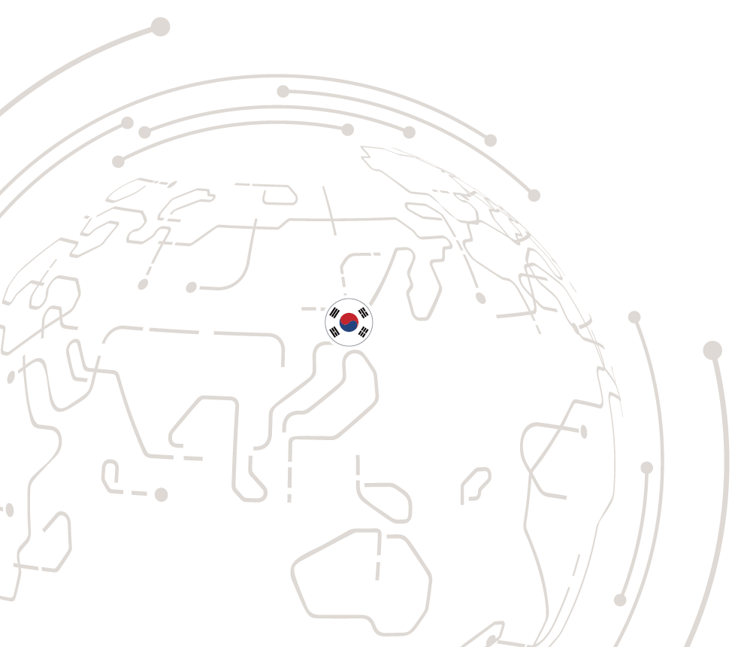 Thank you
E-mail: wann567@korea.kr